Государственное бюджетное дошкольное образовательное  учреждение детский сад № 2   комбинированного видаПетродворцового района Санкт-Петербурга
Комплекс упражнений для работы с детьми дошкольного возраста c использованием 
Тренажерно – информационной системы «ТИСА» 

                                         
                                         Подготовила:  
                                         Годынюк Галина Васильевна 
                                         Воспитатель
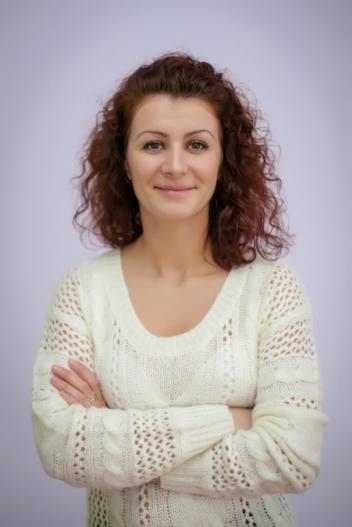 Виброскамейка с ММПБКП.Жесткий модуль – Виброскамейка предназначен для выполнения различных упражнений на животе, спине, скольжений, нормализует мышечный тонус, корректирует осанку.
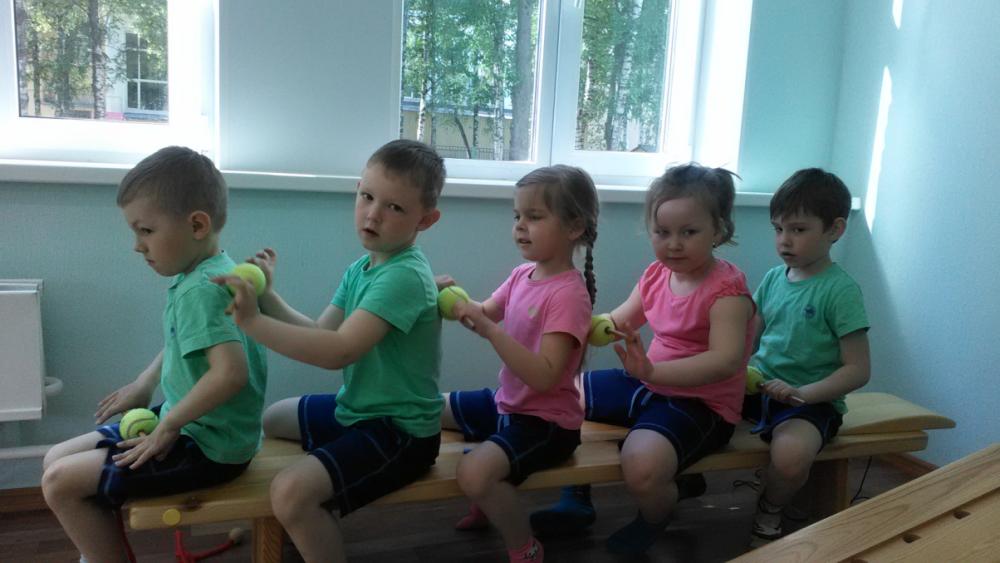 Упражнения на Виброскамейке
Скольжение лежа и сидя
Развивают силу плечевого пояса.
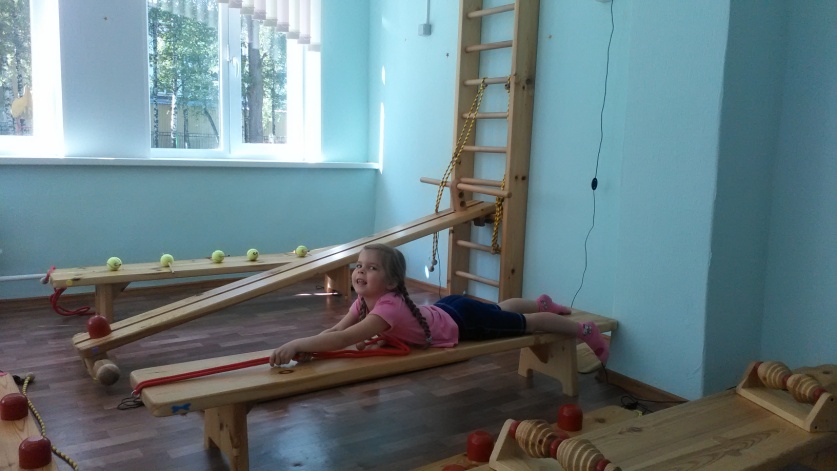 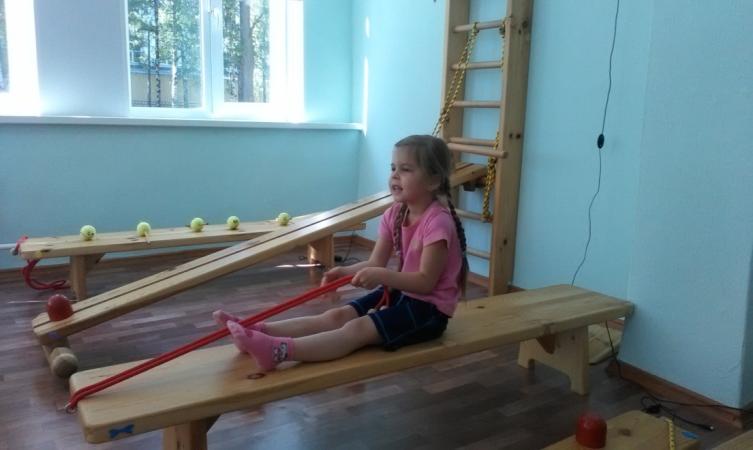 Вестибуплатформа с ММПБКП.Данное устройство предназначено для совершенствования вестибулярного аппарата при переносе веса тела вправо- влево, вперед-назад.
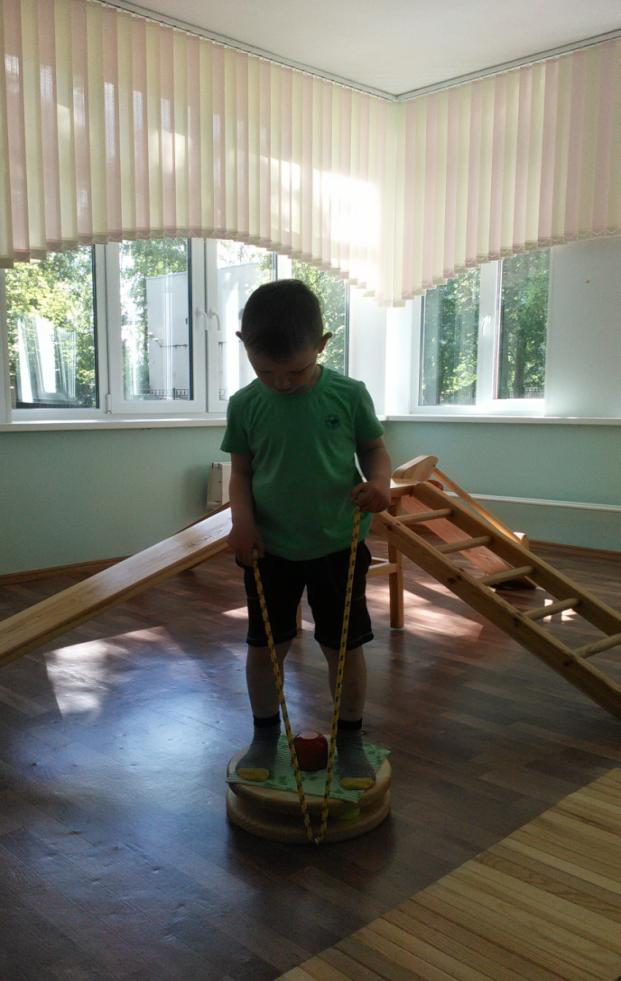 Упражнения на Вестибуплатформе
Лежа на вестибуплатформе поднять корпус вверх. 
Упражнение укрепляет мышцы спины.
Стоя на вестибуплатформе поочередно поднимать ноги .
 Стоя двумя ногами переносить вес тела вперед-назад. 

Упражнение развивает вестибулярный аппарат.
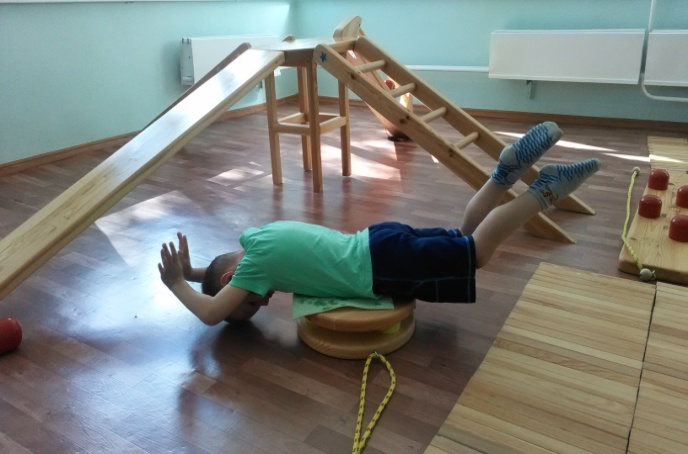 Устройство для моделирования ситуаций, предотвращающих травматизм с ММПБКП. Данное устройство предназначено для улучшения координации и ориентации в пространстве, создания предпосылок, предотвращающих травматизм, для проработки передней, средней и задней частей стопы.
Упражнения на устройстве предотвращающих травматизм
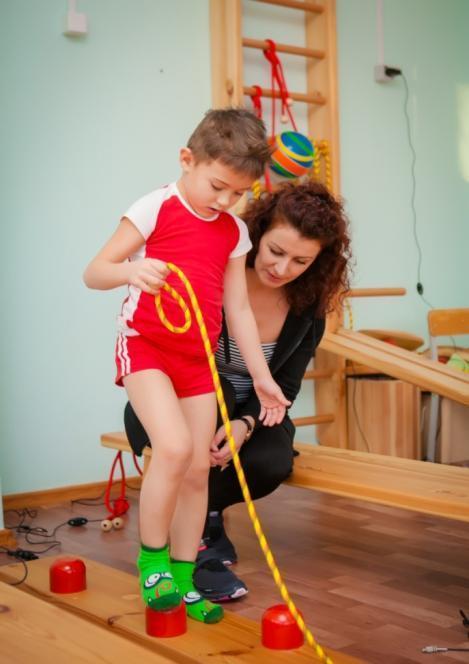 Держась за канат пройти
по устройству: по шипам,  
на пятках, на носках, между шипами, скользя  ногой 
между шипами вперед-назад.
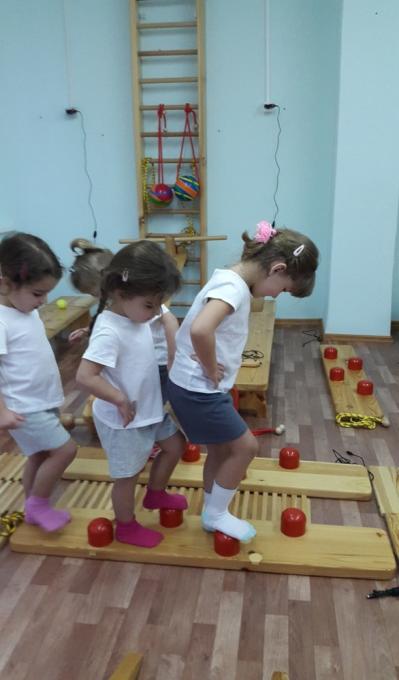 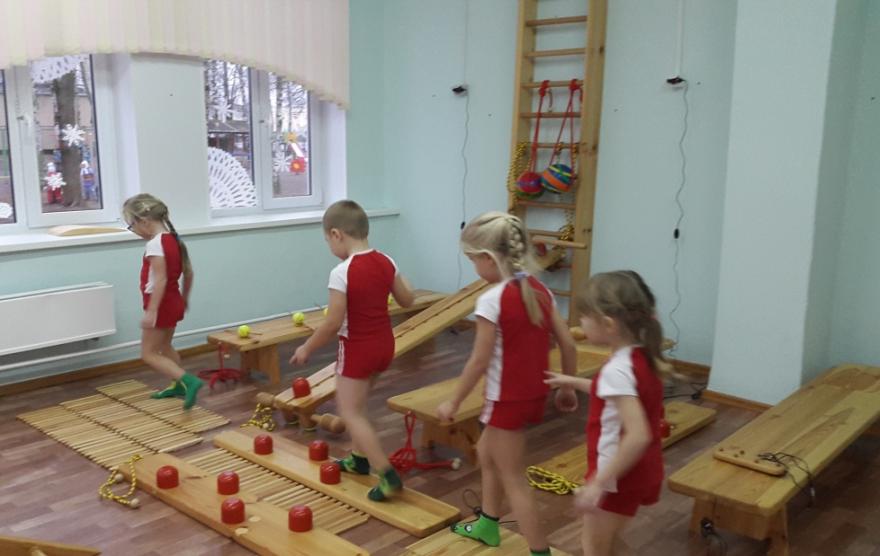 Вибродорожка с ММПБКП.Гибкий модуль предназначен для выполнения упражнений лежа и сидя. За счет гибкости конструкции обеспечивает контакт со всеми точками тела человека. Применяется для нормализации мышечного тонуса, расслабления после занятий.
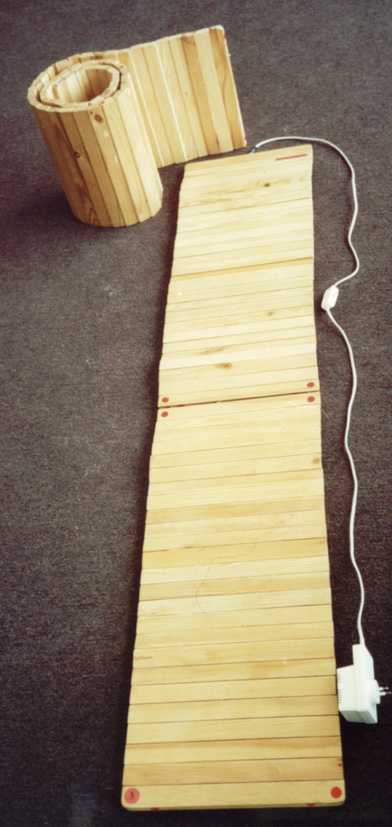 Упражнения на вибродорожке
Катоактин с ММПК.Предназначен для проработки активных точек и сегментов стоп, рук и других звеньев тела, выполняются вращения валиков стопами или ладонями одновременно и попеременно. Также выполняются поглаживающие движения катоактином по зонам спины, рук, ноги,  вдоль позвоночника для улучшения мелкой моторики, кровообращения, обменных процессов.
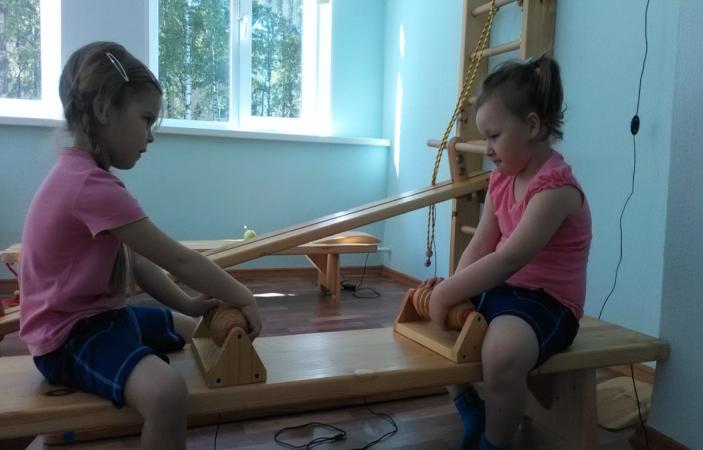 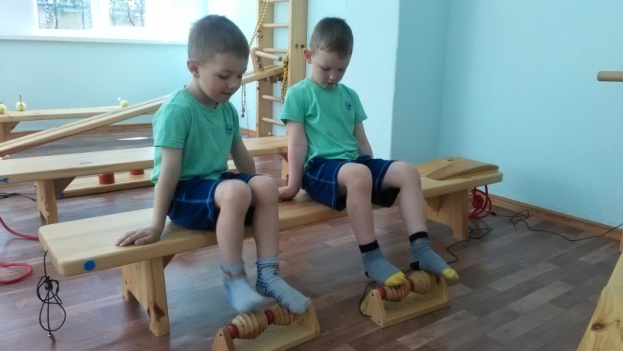